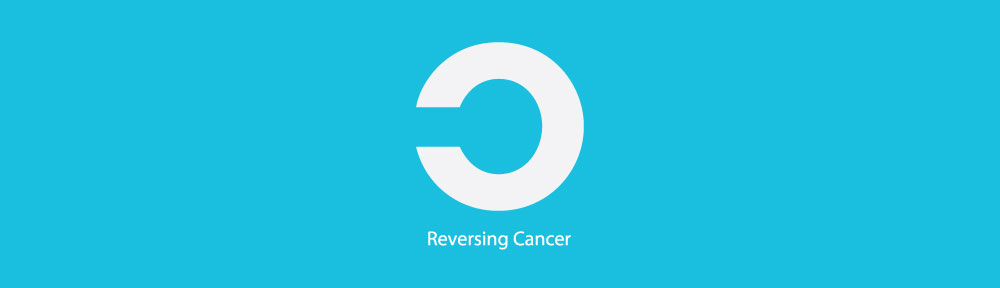 Good governance: 
the foundation for achieving our missions
Professor Dr Teo Soo Hwang PhD FASc OBE
Chief Executive, Cancer Research Malaysia
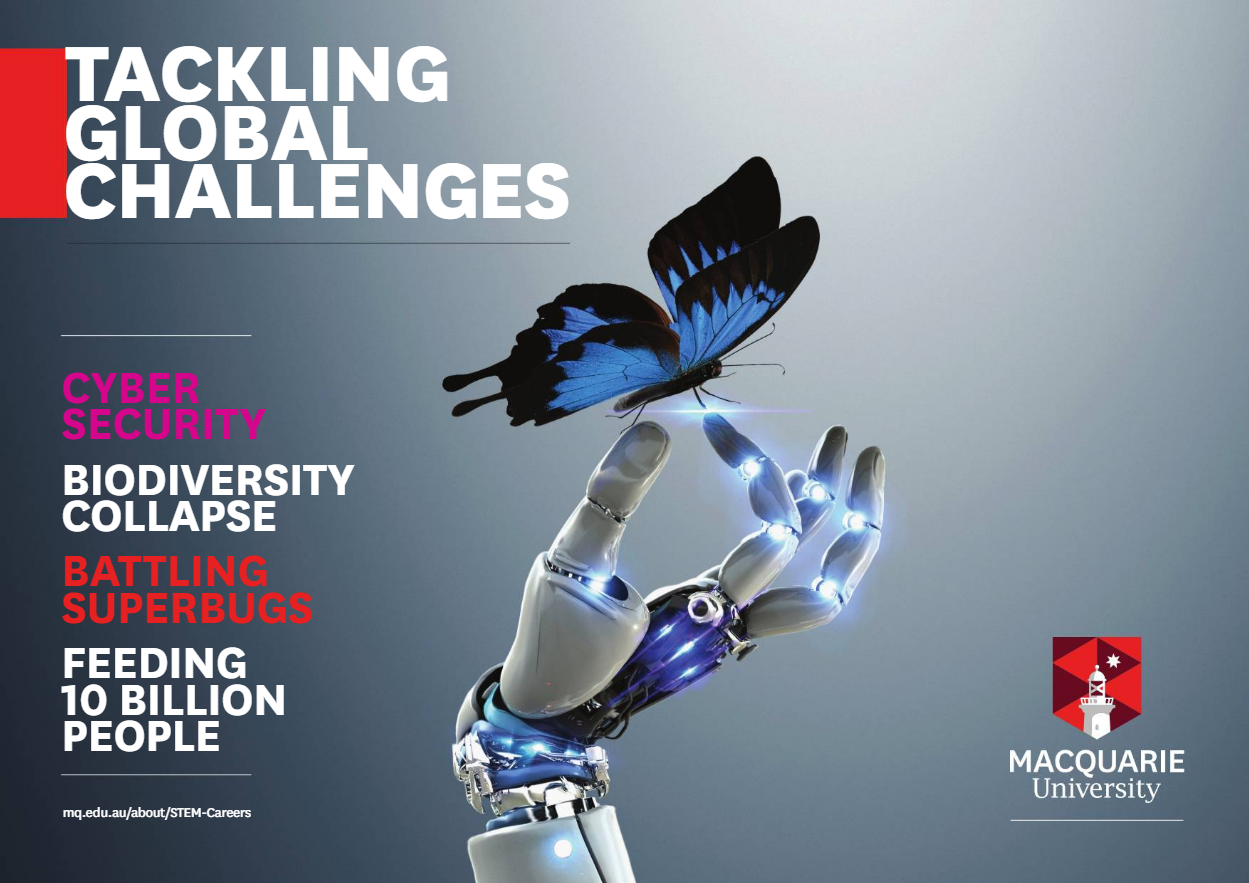 LOSS OF JOBS

GLOBAL CRIME

HUMAN TRAFFICKING

INTERNATIONAL TRADE

RICH-POOR GAP

ETC. ETC. ETC…
The role of civil society in saving humanity
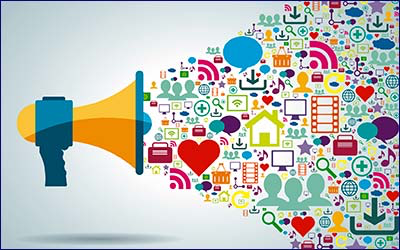 We make a living by what we get, we make a life by what we give
~Aristotle
How do we operate?
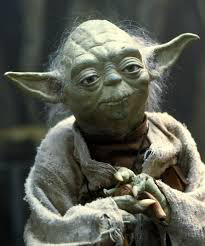 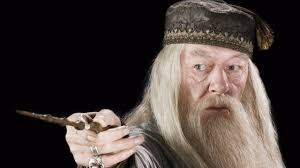 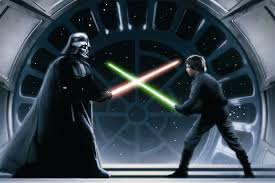 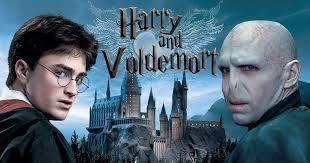 Why do we need good governance?
Be clear about the role of the Board
How do we achieve good governance?
Board structure and composition
Sets strategic direction
Determines key policies
Oversees governance
Ensures organisation achieves its objectives
Oversees its operations
Oversees CRM’s financial reporting practices
Oversees the effectiveness of internal controls and risk management
Oversees the conduct of the independent audit process
Assesses the appointment of new Trustees and key Management members
Recommends measures to improve the effectiveness of the Board and Board Committees 
Oversees the performance evaluation and remuneration of key Management members
Sets strategic direction for the scientific endeavours
Provides advice scope, focus and appropriate investments
Board oversight practices
Board administration and processes
Board Composition Grid 
An aid that can used to identify gaps in the current Board composition
Induction Process for New Trustees 
Key information and activities that would enable effective on-boarding of new Trustees 
Board Effectiveness Evaluation Process
Board evaluation questionnaire that can be adopted to facilitate the review and assessment of Board’s performance 
Proposed Areas of Focus for Board of Trustees 
An aide memoire that can be used to facilitate effective questioning and challenge by the Board on pertinent matters
, and civil societies
, businesses
Governments
have the skills and resources to 
build a more robust global community.
Alone, we can’t.
Good governance gives the assurance we will get there.
E info@cancerresearch.my
Cancer Research Malaysia
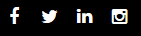 T +603 2712 3224
reversecancer
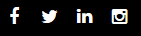 F +603 2712 3225
Cancer Research Malaysia
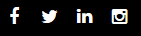 W www.cancerresearch.my
@cancerresearchmalaysia
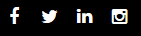 Thank You
[Speaker Notes: Thank you]